Fostering partnerships with universities involved 
in Geospatial Sciences & Research
12-13 March 2019, Rose Garden Hotel, Yangon
Tools to identify Partners and Develop Networking
Nguyen Quoc Dinh
Vietnam Institute for Geosciences and Mineral Resources
MINISTRY OF NATURAL RESOURCES AND ENVIRONMENT 
Vietnam Institute of Geosciences and Mineral Resources
(VIGMR)
8.   Myanmar
VIGMR’s International cooperation
Scientists from universities & other 
countries in geological cooperation
programs, exchanging experiences on 
scientific researches and training activities
VIGMR has close scientific 
relationships and cooperation 
with international organizations
Australia
IGCP
Austria
UNESCO
Belgium
UNDP
Canada
Cambodia
CCOP
China
ESCAP
France
Germany
JAMSTEC
Italy
NGI
Japan
Laos
GEUS
Malaysia, Myanmar
CAS
Poland
Russia
VSEGEI
BGS
Thailand
USA, etc.
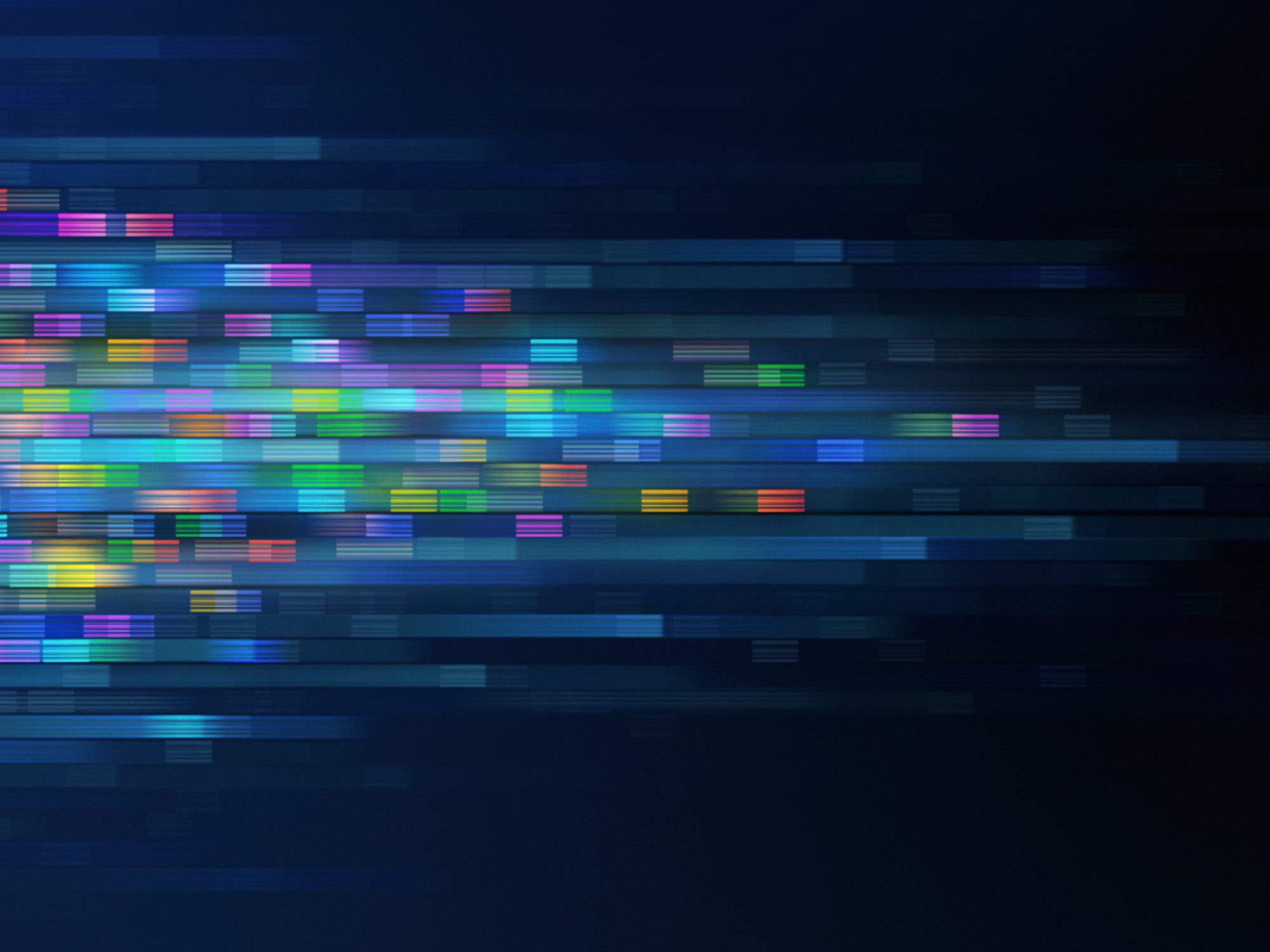 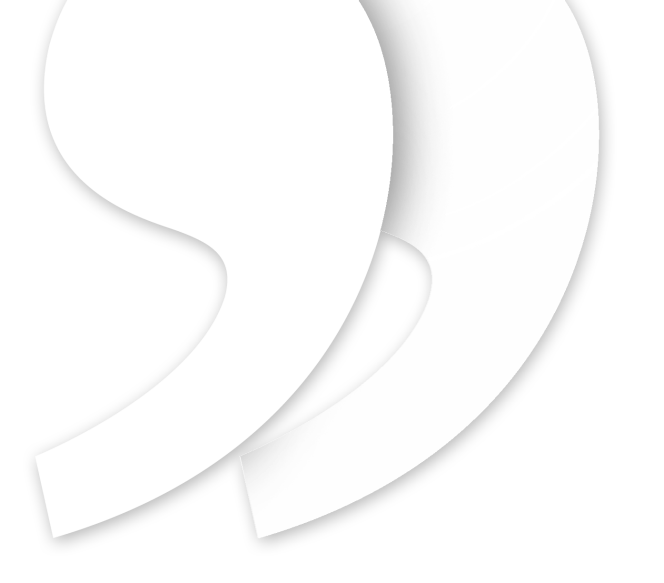 Economic Geology and Geomatics (EGG)
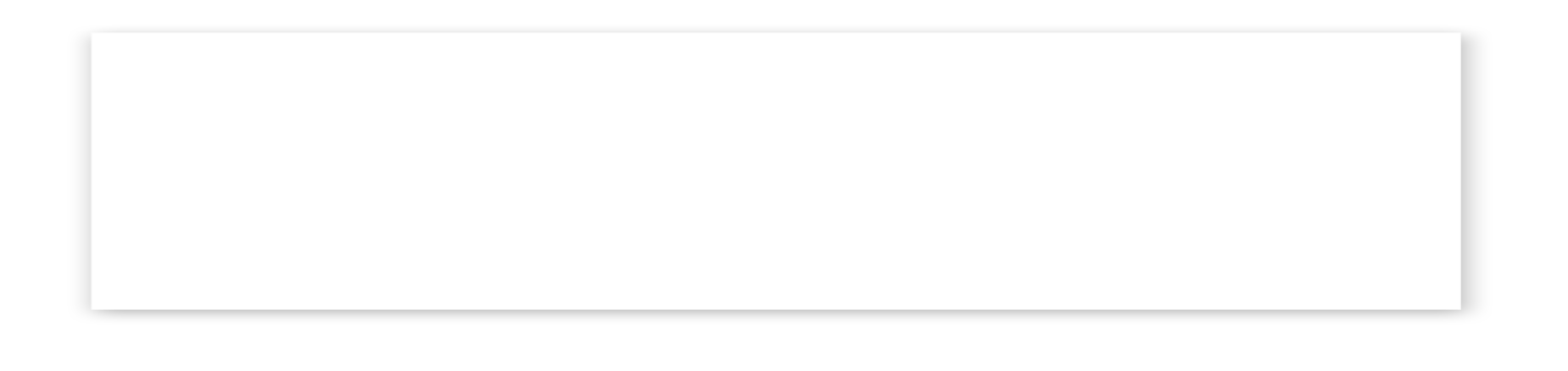 Researches related to natural environment, geo-environment, conservation, natural disasters, and mineral resources
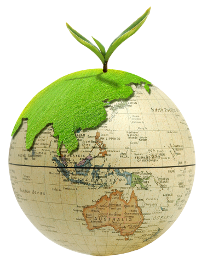 Governments
Maintaining close connection
Industries
Academics
WHY networking?
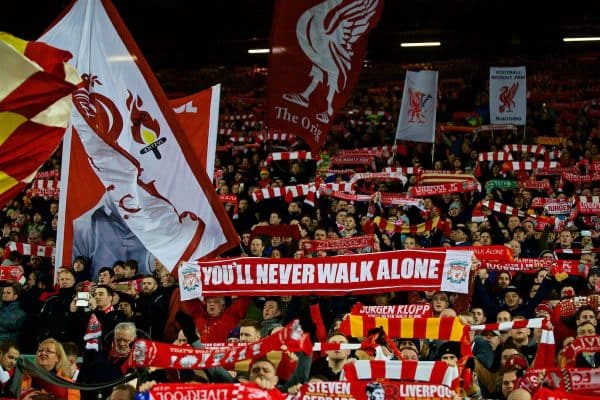 …, If you want to go far, go together.
Geospatial Sciences, GIS applications involve interdisciplinary, muti-disciplinary research projects
Establishing, Maintaining and Expanding your network
Limitations of academics who works in developing countries
Access to funding (project, meeting, conferences)
Lack of information
Partnership with developed countries
Culture of cooperation

Establishing network
Conferences (rarely go, due to funding and too much information)
Workshops, training course and meeting (international and national, as many as possible)
Networks with developed countries (inter-governmental organizations CCOP, Geoparks, Sentinel Asia)
Private sector (Exhibition, workshop)
Networks with universities
Local embassies event
[Speaker Notes: I worked in europe for 13 years, know the limitation very well
Maintain and expand your network:
what are the key conferences you attend ? Not many, no need to go abroad to meet people, international workshop in your countries are affordable
the key inter-governmental organisations you are members of (CCOP for exemple)
Other network for private sector?
Other network for universities?
 
Watching for call-for-proposals
What are the main website you look at for tenders? Calls-for-Proposals? (World Bank? ADB? European Union? Other?)]
How to build a strong network?
Conferences, workshop, training course
 People know what you are doing. 
 You know what people are doing
 Finding common interest
Always think about long-term relationships

Participate professional organizations
 Take an active role (organizing workshop, training course, meeting…)  
 Truly participating allows you to get to know people and build strong, enduring relationships.

Publication
-Readers of your articles who share common interest will seek you out.

Find and approach via internet
- Find people who work in the same field though publication, webpage
[Speaker Notes: International workshops in your countries would be the best to go, people go to your countries are willing to cooperate to local partners. Big conferences (budget to go, no chance to talk with people). 
A great way to build your network is to host an event (workshop, training course, meeting). This will provide a way to connect the members of your network with each other.  Encouraging each member to bring a member of their network will also help to significantly expand yours.]
How to maintain a strong network?
Mailing list

Keep Update
 Change to your organization, your work status or your contact details

Add value to your network.
- share your knowledge and expertise, and offer to help when you see an opportunity

Social network (LinkedIn, Researchgate, and Facebook) 
 - Just updating your status on LinkedIn and Facebook keeps your contacts aware of what’s happening.
- Posting your project, members of your network you may join

Acknowledge
 Express thanks, congratulations and wishes when needed.  This is a great way to show the members of your network you care.
[Speaker Notes: make sure to share you knowledge and expertise and offer to help when you see an opportunity. Helping other people will often come back to you tenfold.]
Selected projects of EGG
Selected Projects: (Role, Funding agency: Name of Project, Year)
Research Fund: GCRF (UK), Resilience to Coupled Human-Natural Multi-hazards Network, 2019-2021
Research Fund (AAS, USA): Field-Scale Application Of Vetiver Grass To Mitigate Dioxin Contaminated Soil At Bien Hoa Airbase, 2018-2020
Project-based (WB): Vietnam Irrigated Agriculture Improvement Project, 2018-2020
Research NASA (USA): Land Use Status, Change and Impacts in Vietnam, Cambodia and Laos, 2018-2021
Research grant: Ministry of Education and research- (Germany) – Min. of Sciences Technology (Vietnam): “Strengthening Vietnamese Capacity of Civil Protection and Disaster Management”, 2018-2021
Research grant: VVN (Vietnam), Natural based landslide reduction using Vetiver system in Laocai province, 2018-2019
Project-based UNDP: Vulnerability and risk assessment and mapping for water resource infrastructure in Vietnam, with specific detail for Mekong Delta, Jan 2018 – Dec 2018;
Project- based VLIR (Belgium): Mountainous Community Resilience to reduce the negative impacts of landslides on rural communities, 2018-2019
[Speaker Notes: Before 2012: Europe, after 2012, starting from zero (network, project)]
EGG cooperation
Main collaborators (with ongoing project)
Francisco José Mora Más, Professor, Rector Universitat Politècnica de València, Spain
Lee Woo-Kyun, Professor, Environmental GIS-RS LAB, Korea University, Korean
Ko-Fei Liu, Professor, Department of Civil Engineering, National Taiwan University, Taiwan; 
Matthieu KERVYN DE MEERENDRE, Professor, Department of Geography, VUB, Belgium
NGUYEN Phuong, Professor, Hanoi University of Mining and Geology (HUMG); Vietnam
PHAM Quang Ha, Professor, Institute for Agricultural Envronment (IAE/VAAS), Vietnam; 
Nguyen Xuan Thinh, Professor, Department of Spatial Information Management and Modelling, TU Dortmund University , Germany; 
TRAN Thanh Hai, Rector, Professor, Hanoi University of Mining and Geology (HUMG); Vietnam
Tohru Ohta, Ass. Professor, Department of Earth Sciences, Waseda University, Japan; 
Son Van Nghiem, Ph.D. Science and Applications Development Lead, Radar Science and Engineering Section, NASA, USA
Zeng-Yei Hseu, Professor, Department of Agricultural Chemistry, National Taiwan University, Taipei, Taiwan
Jimmy Chou, Professor, GIS center, Fengchia University, Taiwan
Jonathan C-W Chan, Professor, Dept of Electronics & Informatics (ETRO), Vrije Universiteit Brussel (VUB), Belgium
Establishing, Maintaining and Expanding your network
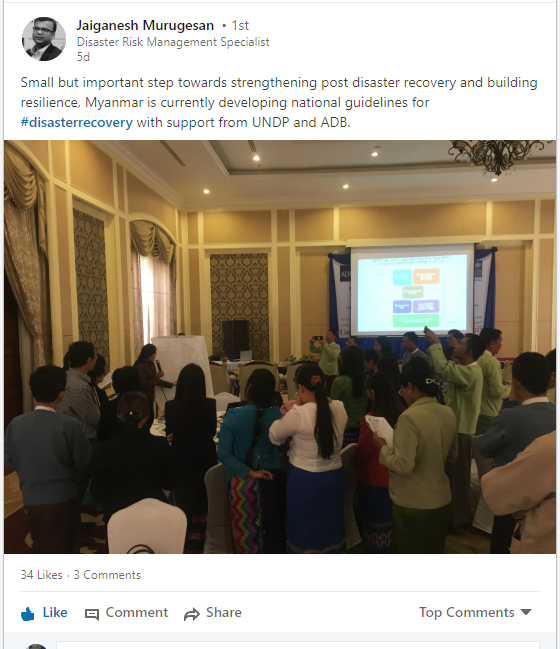 Maintaining and Expanding your network

Social network (Linkedin, Facebook, Researchgate …)
Providing your expertise to multidisciplinary projects
Mailing list, newsletter
Former students and colleagues
Contribution to RS/GIS communities: softwares to apps
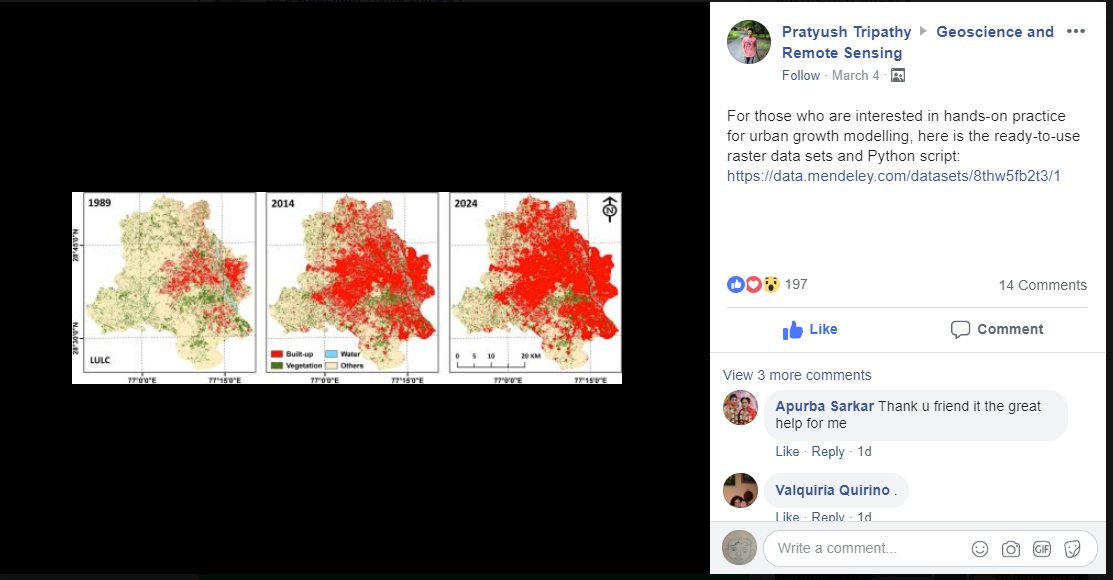 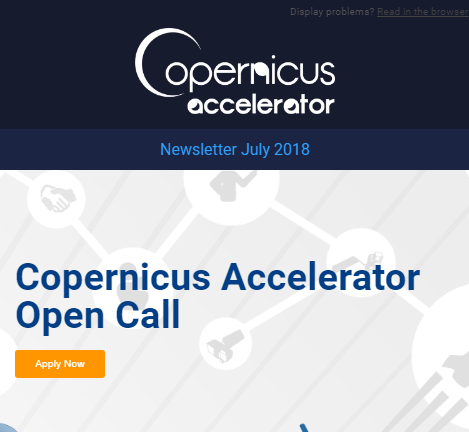 [Speaker Notes: Social network helps you to connect with people without efforts]
Watching for call-for-proposals
Sources of funding
National agencies (most important): network with the people in the agencies, well informed when new call comes. MoST, MoNRE, 
International agencies and NGO: World Bank, ADB, European Union (newsletter)
Bilateral Development Agencies: Enabel, VLIR-UOS (Belgium), ADF (France), DAAD, BMBF (Germany), JSPS (Japan), UKRI (UK), MOST (Taiwan), ITEC (India)
Inter-governmental organisations (CCOP, Geoparks, Sentinel Asia): funding for workshop, training

Websites
WB http://projects.worldbank.org/procurement/procurementsearch?lang=en 
ADB https://www.adb.org/projects/tenders/type/invitation-bids-1521 
UNDP http://procurement-notices.undp.org/ 
NGO https://www.ngocentre.org.vn/jobs 
UKRI https://www.ukri.org/ 
Enabel, VLIR-UOS https://www.vliruos.be/en/home/1 
CCOP http://ccop.or.th/ (training course)
[Speaker Notes: You have projects, you would have resources for capacity building, cooperation, exchange expertise.]
Watching for call-for-proposals
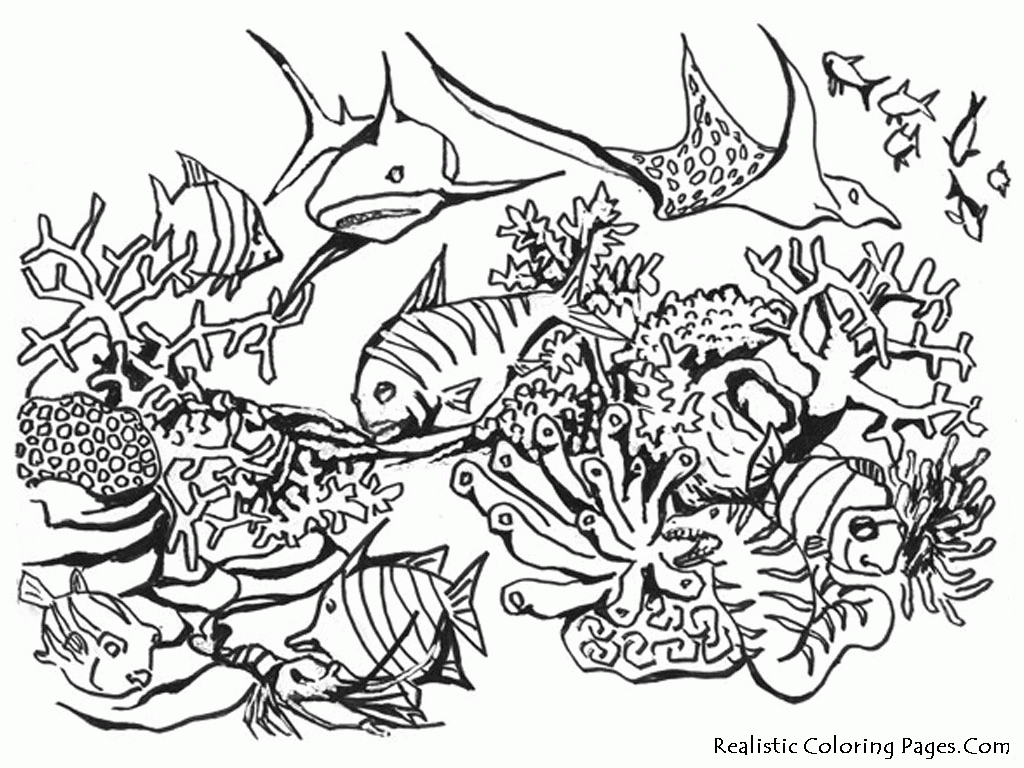 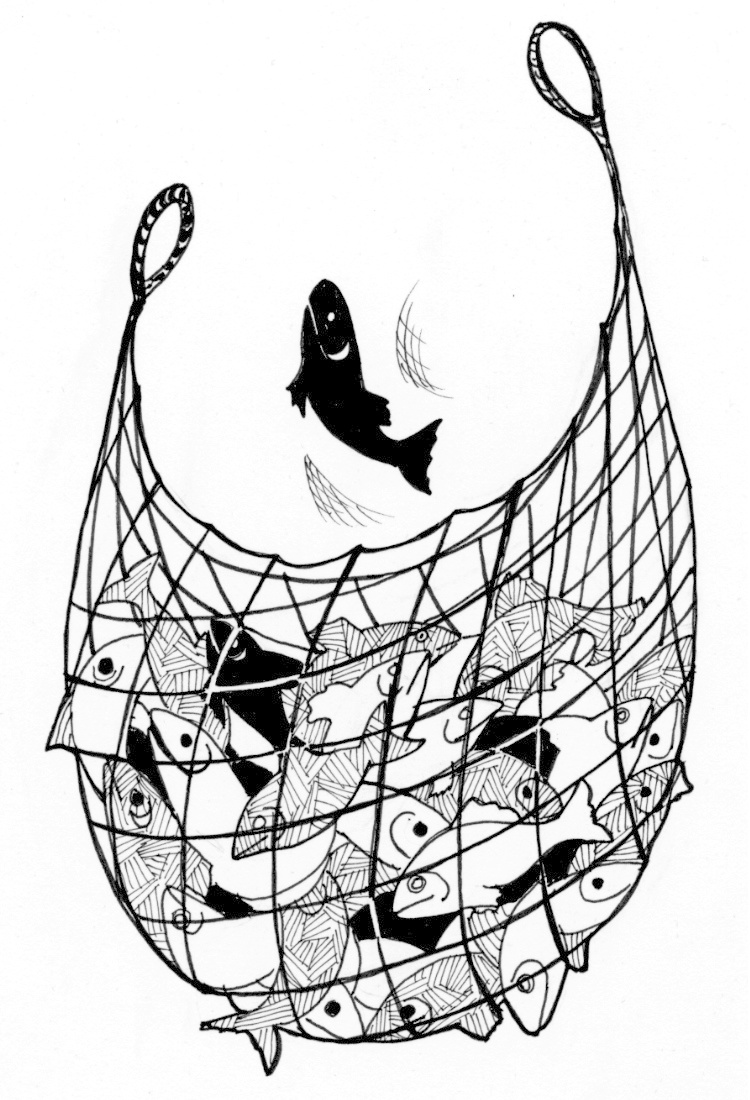 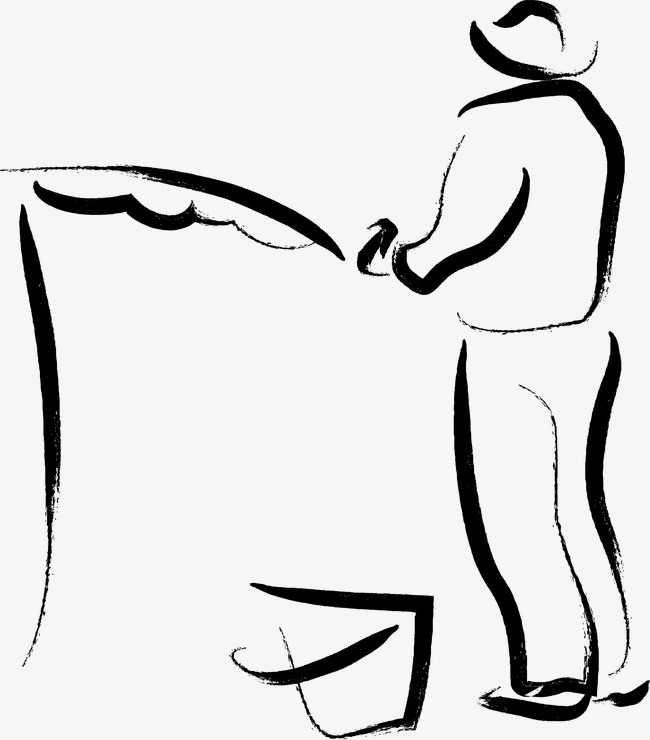 Net(works)
[Speaker Notes: You have projects, you would have resources for capacity building, cooperation, exchange expertise.]
Many thanks for your attention 

Meteorology and Hydrology
Public Health
Rural Development
Survey
Geosciences

Nguyen Quoc Dinh, Dr. rer. nat.Head of Economic Geology and Geomatics DepartmentVietnam Institute of Geosciences and Mineral Resources (VIGMR)Chien-Thang-Str , Thanh Xuan - Ha Noi - Viet NamMobil: 0917703233URL: http://www.vigmr.vnEmail: nqdinh@monre.gov.vn dinhnq@gmail.comorcid https://orcid.org/0000-0003-3844-091X